Ruthie Miller
THREE-MINUTE THESIS COMPETITION
01
The Associations Between Subjective Age and Cognition
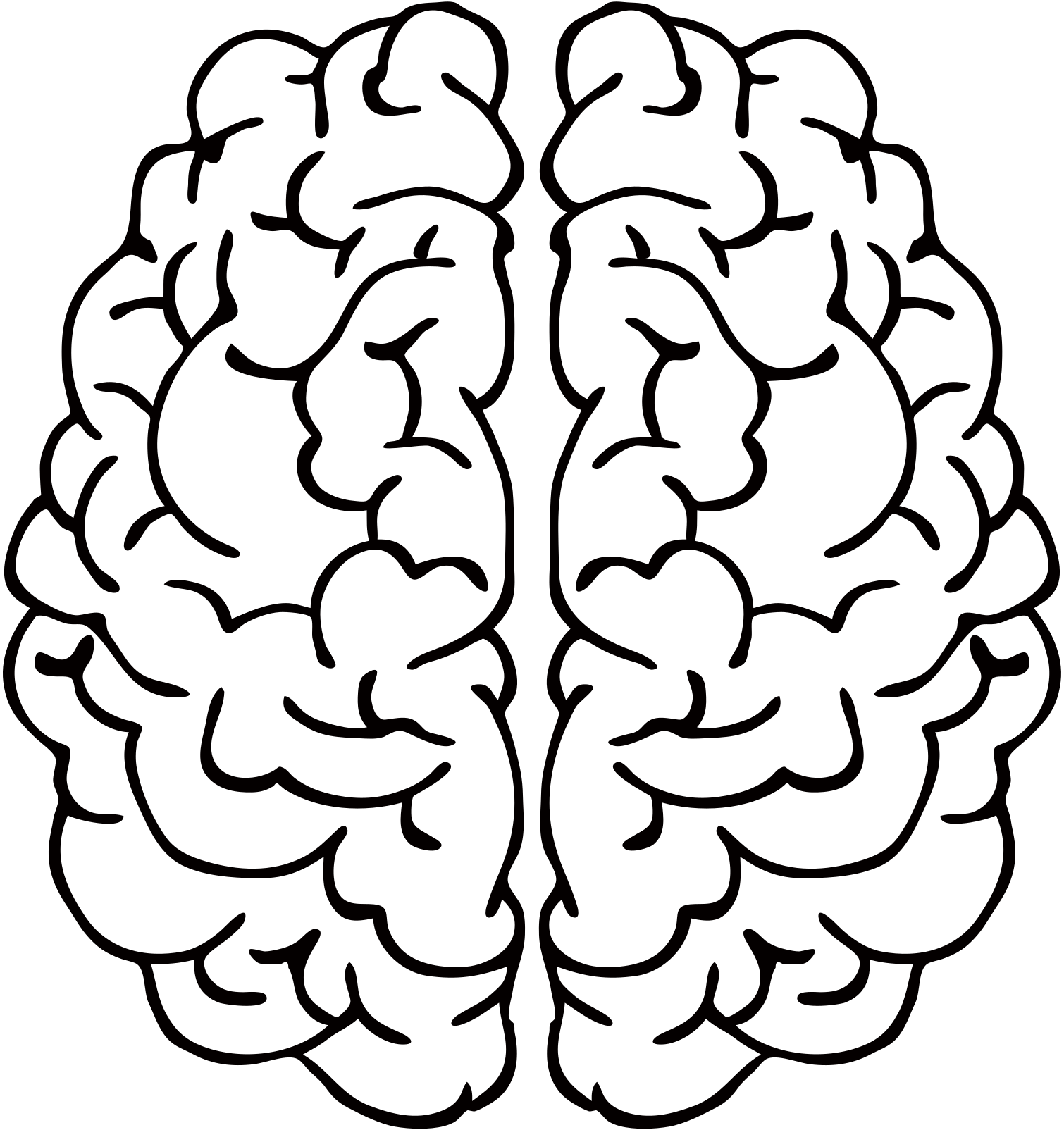 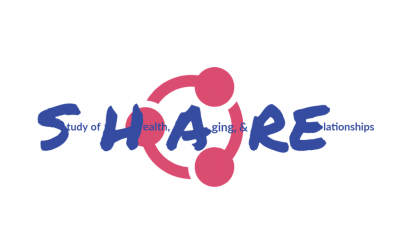 02
What is subjective age?

What patterns does it follow over the lifespan?
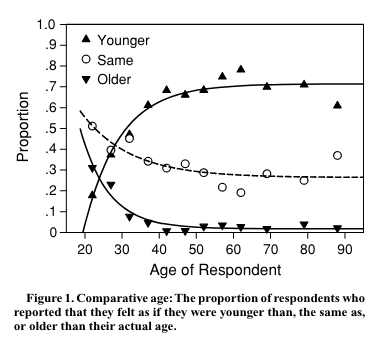 Rubin & Berntsen, 2006
03
What relation does it have to cognition?

What gap is there in the literature?
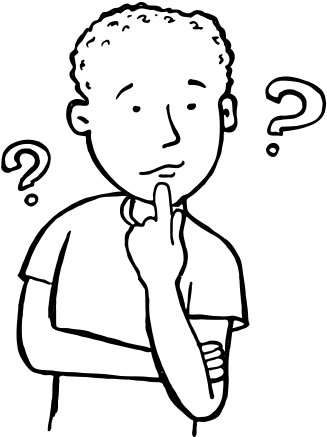 04
Research Question
How is subjective age related to memory and executive function, and how does this differ depending on participants' age?
Hypotheses
Subjective Age
Memory Recall
Chronological Age
Subjective Age
Executive Function
Chronological Age
Sample
N = 80 couples (160 individuals) from SMU CARe study
05
Variables
Predictors 
Subjective Age: "How old do you feel?"
Chronological Age
Difference Score Created: CA-SA 
 
Outcomes
Episodic Memory: Hopkins Verbal Learning Test (HVLT; Brandt & Benedict, 2001)
Executive Function: Trail Making Test B (TMT-B; Partington & Leiter, 1949)
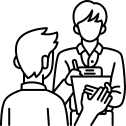 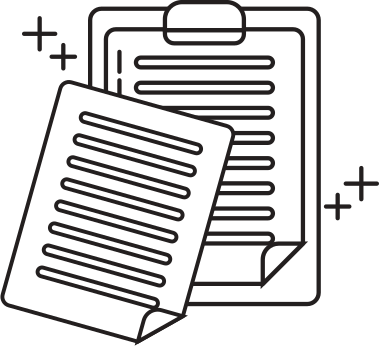 06
Subjective Age
X
Memory Recall
Subjective Age
Executive Function
X
X
Chronological Age
Chronological Age
Results
There were no significant interaction effects of subjective age and chronological age on executive function or memory recall (p = 0.23; p = 0.96; p = 0.72)

Subjective age did not have a significant main effect on executive function (Trails B time; p value = 0.47)

Subjective age did have a significant main effect on memory recall (percentage retained on Hopkins Test; p value = 0.0009)
07
Dr. Stephanie Wilson
SMU SHARe Lab Members:
Taylor Brown
Sumaiyah Syed
Iris Yang
Jared Isaac Cortez
Brynne Richardson
Nicole Rafidi
Jacqueline Fidellow
Reese Giddens
Sarah Gleason
Laura Purvis
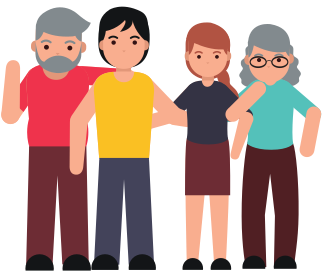 Acknowledgments
08
References
Alonso Debreczeni, F., & Bailey, P. E. (2021). A Systematic Review and Meta-Analysis of Subjective Age and the Association With Cognition, Subjective Well-Being, and Depression. The Journals of Gerontology: Series B, 76(3), 471–482. https://doi.org/10.1093/geronb/gbaa069
Ayalon, L., & Tesch-Römer, C. (Eds.). (2018). Contemporary Perspectives on Ageism (Vol. 19). Springer International Publishing. https://doi.org/10.1007/978-3-319-73820-8
Bergland, A., Nicolaisen, M., & Thorsen, K. (2014). Predictors of subjective age in people aged 40–79 years: A five-year follow-up study. The impact of mastery, mental and physical health. Aging & Mental Health, 18(5), 653–661. https://doi.org/10.1080/13607863.2013.869545
Chang, E.-S., Kannoth, S., Levy, S., Wang, S.-Y., Lee, J. E., & Levy, B. R. (2020). Global reach of ageism on older persons’ health: A systematic review. PLOS ONE, 15(1), e0220857. https://doi.org/10.1371/journal.pone.0220857
Choi, E. Y., Kim, Y. S., Lee, H. Y., Shin, H. R., Park, S., & Cho, S. E. (2019). The moderating effect of subjective age on the association between depressive symptoms and cognitive functioning in Korean older adults. Aging & Mental Health, 23(1), 38–45. https://doi.org/10.1080/13607863.2017.1390733
Eibach, R. P., Mock, S. E., & Courtney, E. A. (2010). Having a “senior moment”: Induced aging phenomenology, subjective age, and susceptibility to ageist stereotypes. Journal of Experimental Social Psychology, 46(4), 643–649. https://doi.org/10.1016/j.jesp.2010.03.002
Galambos, N. L., Turner, P. K., & Tilton-Weaver, L. C. (2005). Chronological and Subjective Age in Emerging Adulthood: The Crossover Effect. Journal of Adolescent Research, 20(5), 538–556. https://doi.org/10.1177/0743558405274876
Gana, K., Alaphilippe, D., & Bailly, N. (2004). Positive illusions and mental and physical health in later life. Aging & Mental Health, 8(1), 58–64. https://doi.org/10.1081/13607860310001613347
Hess, T. M., Auman, C., Colcombe, S. J., & Rahhal, T. A. (2003). The Impact of Stereotype Threat on Age Differences in Memory Performance. The Journals of Gerontology. Series B, Psychological Sciences and Social Sciences, 58(1), P3–P11. https://doi.org/10.1093/geronb/58.1.P3
Hess, T. M., & Hinson, J. T. (2006). Age-related variation in the influences of aging stereotypes on memory in adulthood. Psychology and Aging, 21(3), 621–625. https://doi.org/10.1037/0882-7974.21.3.621
Hess, ThomasM., Hinson, JoeyT., & Hodges, ElizabethA. (2009). Moderators of and Mechanisms Underlying Stereotype Threat Effects on Older Adults’ Memory Performance. Experimental Aging Research, 35(2), 153–177. https://doi.org/10.1080/03610730802716413
Hughes, M. L., Geraci, L., & De Forrest, R. L. (2013). Aging 5 Years in 5 Minutes: The Effect of Taking a Memory Test on Older Adults’ Subjective Age. Psychological Science, 24(12), 2481–2488. https://doi.org/10.1177/0956797613494853
Hughes, M. L., & Lachman, M. E. (2018). Social Comparisons of Health and Cognitive Functioning Contribute to Changes in Subjective Age. The Journals of Gerontology. Series B, Psychological Sciences and Social Sciences, 73(5), 816–824. https://doi.org/10.1093/geronb/gbw044
Kleinspehn-Ammerlahn, A., Kotter-Gruhn, D., & Smith, J. (2008). Self-Perceptions of Aging: Do Subjective Age and Satisfaction With Aging Change During Old Age? The Journals of Gerontology Series B: Psychological Sciences and Social Sciences, 63(6), P377–P385. https://doi.org/10.1093/geronb/63.6.P377
Kornadt, A. E., Hess, T. M., Voss, P., & Rothermund, K. (2016). Subjective Age Across the Life Span: A Differentiated, Longitudinal Approach. The Journals of Gerontology Series B: Psychological Sciences and Social Sciences, gbw072. https://doi.org/10.1093/geronb/gbw072
09
References, cont.
Kotter-Grühn, D., Neupert, S. D., & Stephan, Y. (2015). Feeling old today? Daily health, stressors, and affect explain day-to-day variability in subjective age. Psychology & Health, 30(12), 1470–1485. https://doi.org/10.1080/08870446.2015.1061130
Levy, B. (1996). Improving memory in old age through implicit self-stereotyping. Journal of Personality and Social Psychology, 71(6), 1092–1107. https://doi.org/10.1037/0022-3514.71.6.1092
Levy, B. (2009). Stereotype Embodiment: A Psychosocial Approach to Aging. Current Directions in Psychological Science, 18(6), 332–336. https://doi.org/10.1111/j.1467-8721.2009.01662.x
Levy, B., & Langer, E. (1994). Aging free from negative stereotypes: Successful memory in China among the American deaf. Journal of Personality and Social Psychology, 66(6), 989–997. https://doi.org/10.1037/0022-3514.66.6.989
Levy, B. R., Zonderman, A. B., Slade, M. D., & Ferrucci, L. (2012). Memory Shaped by Age Stereotypes over Time. The Journals of Gerontology: Series B, 67(4), 432–436. https://doi.org/10.1093/geronb/gbr120
Rubin, D. C., & Berntsen, D. (2006). People over forty feel 20% younger than their age: Subjective age across the lifespan. Psychonomic Bulletin & Review, 13(5), 776–780. https://doi.org/10.3758/BF03193996
Shao, J., Xiao, L., Zhang, L., & Xin, Z. (2020). ‘Feeling younger, remembering better’: The effect of experimentally induced subjective age on memory performance among Chinese older adults. Aging & Mental Health, 24(1), 73–80. https://doi.org/10.1080/13607863.2018.1523875
Shrira, A., Bodner, E., & Palgi, Y. (2014). The interactive effect of subjective age and subjective distance-to-death on psychological distress of older adults. Aging & Mental Health, 18(8), 1066–1070. https://doi.org/10.1080/13607863.2014.915925
Stephan, Y., Caudroit, J., & Chalabaev, A. (2011). Subjective health and memory self-efficacy as mediators in the relation between subjective age and life satisfaction among older adults. Aging & Mental Health, 15(4), 428–436. https://doi.org/10.1080/13607863.2010.536138
Stephan, Y., Chalabaev, A., Kotter-Gruhn, D., & Jaconelli, A. (2013). “Feeling Younger, Being Stronger”: An Experimental Study of Subjective Age and Physical Functioning Among Older Adults. The Journals of Gerontology Series B: Psychological Sciences and Social Sciences, 68(1), 1–7. https://doi.org/10.1093/geronb/gbs037
Stephan, Y., Sutin, A. R., Caudroit, J., & Terracciano, A. (2016). Subjective Age and Changes in Memory in Older Adults. The Journals of Gerontology Series B: Psychological Sciences and Social Sciences, 71(4), 675–683. https://doi.org/10.1093/geronb/gbv010
Stephan, Y., Sutin, A. R., Luchetti, M., Aschwanden, D., & Terracciano, A. (2021). Subjective age and multiple cognitive domains in two longitudinal samples. Journal of Psychosomatic Research, 150, 110616. https://doi.org/10.1016/j.jpsychores.2021.110616
Stephan, Y., Sutin, A. R., & Terracciano, A. (2015). How Old Do You Feel? The Role of Age Discrimination and Biological Aging in Subjective Age. PLOS ONE, 10(3), e0119293. https://doi.org/10.1371/journal.pone.0119293
Uotinen, V., Rantanen, T., Suutama, T., & Ruoppila, I. (2006). Change in Subjective Age among Older People over an Eight-Year Follow-Up: ‘Getting Older and Feeling Younger?’ Experimental Aging Research, 32(4), 381–393. https://doi.org/10.1080/03610730600875759